The Parched Plains
Weather and Climate
Science
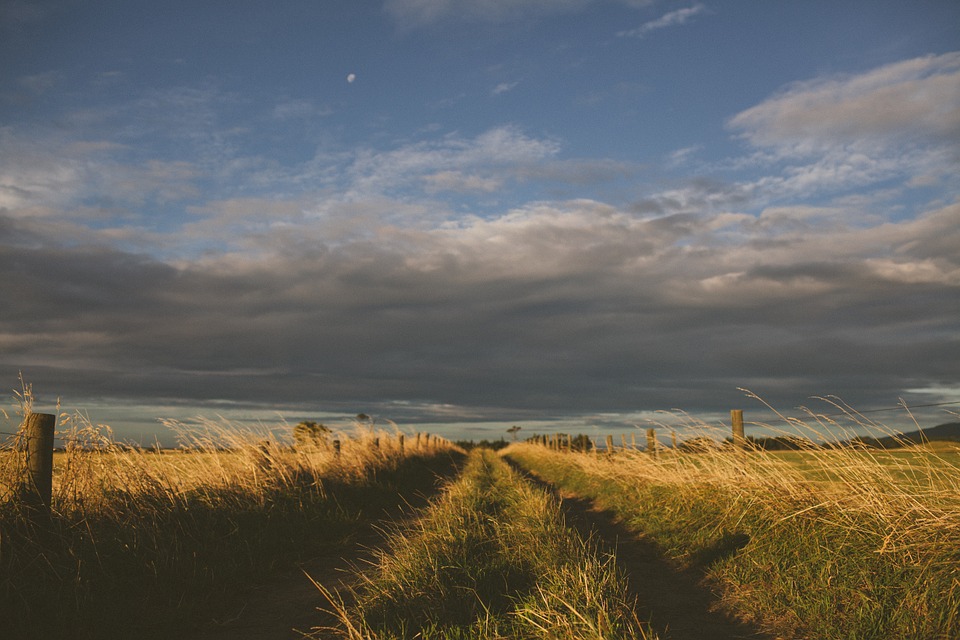 Essential Question
How do scientists use meteorological data to predict weather events such as droughts, and how are these related to climate?
Image source: Pixabay. (2014). Countryside.https://pixabay.com/photos/countryside-rural-field-path-path-336611/
Lesson Objectives:
Students will be able to: 
Determine the causes and effects of droughts
Predict future droughts based on meteorological data
Drought T-Chart
With your elbow partner, list the characteristics of drought on the left and the impacts of drought on the right.
Your Drought Definition
With your elbow partner, come up with a definition for drought.
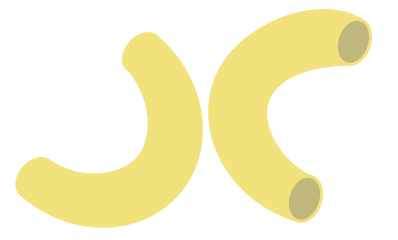 The NOAA’s Definition of Drought
Drought is a deficiency in precipitation over an extended period, usually a season or more, resulting in a water shortage causing adverse impacts on vegetation, animals, and/or people. It is a normal, recurrent feature of climate that occurs in virtually all climate zones, from very wet to very dry.

How does your definition compare? 
Modify your definition based on this new information.
[Speaker Notes: Source: National Weather Service. (2006, August). Drought public fact sheet. https://www.esrl.noaa.gov/gmd/obop/mlo/educationcenter/students/brochures%20and%20diagrams/noaa%20publications/Drought%20Fact%20Sheet.pdf]
Predicting a Drought
What kind of information would you want to look at if you were trying to determine the cause of a drought or predict the onset of a future drought?
Meteorological Data
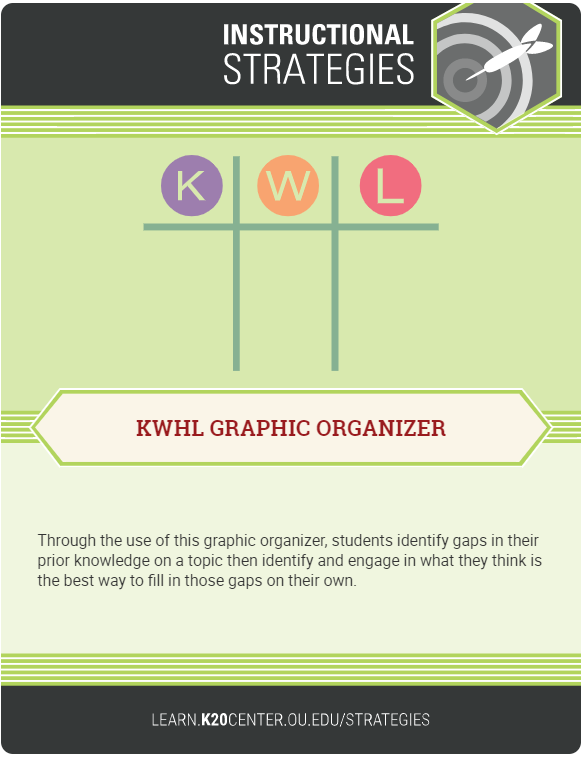 Compare the meteorology data sets you’ve been given. 
Can you find any patterns, similarities, or differences? 
Use the KWL chart to record your discoveries.
Findings
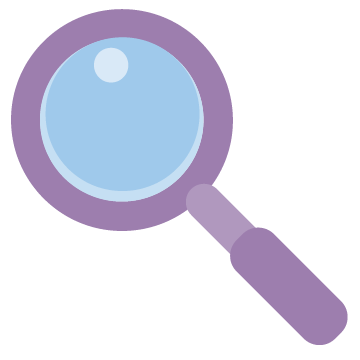 Let’s share out what we’ve found so far. 

What patterns did we notice as a class?
Oklahoma’s Recent Droughts
Two recent droughts have occurred in Oklahoma:
2001-2002 
2011-2013
Compare the atmospheric pressure data from these times to find a relationship. 
Analyze the data, and then record and summarize your findings.
It’s Time To Create Your Posters!
Summarize your findings, and include information about the relationship between: 
Temperature
Precipitation
Atmospheric pressure
Drought index
You can use graphs, pictures, writing, or other methods to convey your findings.
Gallery Walk
We will do a Gallery Walk to view everyone’s completed posters and provide feedback. As you walk, make at least one comment per poster on a sticky note, and leave it at the poster.
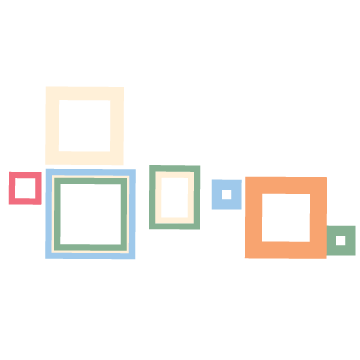 Jigsaw
Read your article.
Consider what the main ideas of your article are. 
Take turns sharing the main ideas of your article with your group. 
Highlight any information about the causes and effects of drought. You might be able to use this information in the next part of the lesson.
Public Service Announcement
Create a 2–3 minute PSA or commercial using video and/or audio. Use the rubric to guide your work. 
Highlight the causes and effects of drought in Oklahoma. 
Propose solutions to help mitigate the effects of drought (e.g. water rationing).
Include and cite information from your findings.